Работа с текстом на уроках русского языка в 5-7 классах
Выполнила учитель высшей квалификационной категории МКОУ СОШ №251 ЗАТО г.Фокино Приморского края Галандина Галина Мефодьевна
Цель: представить приемы работы с текстом как средство развития коммуникативных компетенций и всестороннего развития  личности.
Зачем нам текст на уроке ?
Организация работы с текстом на уроках русского языка обеспечивает развитие всех видов речевой деятельности в их единстве и взаимосвязи
Совершенствование методики комплексного анализа текста связано с актуализацией универсальных приёмов учебной деятельности: 
выразительного чтения
лексической работы
Одним из направлений современной методики преподавания русского языка является текстоцентрический подход, то есть обучение на основе текста.
Использование текста в качестве главного методического средства на уроке помогает в единстве реализовать три цели: образовательную, развивающую и воспитательную.
Особенно важна работа с публицистическими текстами: они служат для учащихся образцом того, как при анализе произведений искусства (музыки, живописи, литературы) можно выражать не только мысли, но и чувства.
Работа с текстом до чтенияпредположите, о чём данный текст по сильным позициям текста:названиюимени авторапервым предложениям абзацеввыделенным словам (просмотровое чтение)а также:привлекая читательский опыт и используя иллюстрации к тексту
ВСЕ ВИДЫ ЗАДАНИЙ К ТЕКСТАМ УСЛОВНО МОЖНО РАЗДЕЛИТЬ НА ШЕСТЬ ГРУПП:
Задания по теме «Речь и текст»;
вопросы и задания по основной изучаемой теме в соответствии с программой;
задания по теме «Повторение»;
задания творческого характера; 
коррекционная работа;
текущий и итоговый контроль.
ЗАДАНИЯ ПО ТЕМЕ «РЕЧЬ И ТЕКСТ»
В этот блок вошли задания на осмысление содержания текста, работа над художественными средствами  выразительности
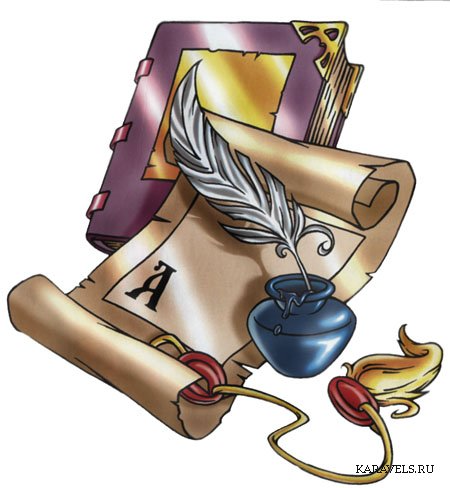 Перед началом работы можно повторить СХИ и их роль в тексте
Изобразительно-выразительные
                                       средства: 
                  - метафора;
                  - олицетворение,
                  - сравнение,
                  - эпитет,
                  -гипербола,
                  - литота,
                  - многозначные слова
                  - лексический повтор и др.
Метафора является одним из самых ярких и сильных средств создания выразительности и образности текста. Метафоры служат важным средством выражения авторских эмоций и оценок, характеристик предметов и явлений.
Сравнения делают речь более яркой и образной, позволяют более выразительно представить танец, повышают эмоциональную выразительность текста
Сравнения создают яркий незабываемый образ
Олицетворения придают поэтическую яркость речи, создают живое представление о предмете
Эпитеты в предложениях усиливают выразительность, образность языка,
… придают языку гибкость, живость, выразительность при описании предметов, явлений, свойств
… передают психологическую атмосферу, настроение, внутреннее состояние человека.
… помогают слову обрести красочность, насыщенность
… делают речь яркой и выразительной,
… вызывают определенное отношение к главной героине текста.
… выражает чувства, настроения
Средства
лексические и грамматические
предложения с однородными членами;
предложения с обособленными членами;
предложения с вводными словами и предложениями;
предложения с обращениями;
разные типы сложных предложений (сложносочинённые, сложноподчинённые и бессоюзные);
Синтаксические средства:
риторические вопросы;
риторические восклицания;
диалог;
цитирование;
инверсия;
антитеза
лексика с точки зрения стилистической окраски:
- разговорная лексика;
- просторечные слова;
лексика с т.з. активного и пассивного запаса:
- общеупотребительная лексика;
устаревшие слова:
архаизмы;
историзмы.
лексика с т.з. происхождения:
- исконно-русские слова;
- заимствованные слова.
лексика с т.з. сферы употребления:
- профессионализмы;
- жаргонизмы;
- диалектизмы.
синонимы, антонимы
фразеологизмы
Какие выразительные средства использованы в тексте?
Метафоры
Сравнение
Эпитет
Градация.
Ряды однородных членов и т.п.
Работа с текстом
Сколько абзацев в тексте?
Связаны ли они между собой по смыслу?
Сравните два текста, в них речь идет об одном и том же, но какой построен верно, логически связан?
Для этого определим основную мысль текста.
Основная мысль – выбор профессии очень важен в жизни каждого человека.
Определим тип текста.
Какова структура подобного текста?
Тезис.
Доказательства.
Вывод.
Работа с текстом
Найдем тезис. Его место – в начале текста.
Доказательства могут быть прямые и от обратного.
Найдите прямое доказательство.
Доказательство от обратного.
Какое уместно поместить после тезиса? Докажите!
Формируем текст.
тезис
В чём высшее наслаждение жизни?
Прямое доказательство
По-моему, в творческом труде, чем-то приближающемся к искусству. Это приближение — в мастерстве.
Доказательство от                                 обратного
Если бы я стал учиться на инженера, или на врача, или на учителя — ничего не вышло бы из меня. Получился бы человек, зарабатывающий на хлеб насущный.
Чего нет в данном тексте?
В нем нет как такового вывода (отдельным абзацем).
Можно ли сказать, что его нет вообще?

Он включен в каждое доказательство. Найдем выводы.
при работе с текстом
Простой вопрос: что такое профессия?
Уточняющий вопрос: почему из рассказчика не вышел бы ни учитель, ни врач, ни инженер?
Вопросы
Оценочный: плохой специалист и равнодушный человек – в чем сходство?
 «Человек, зарабатывающий на хлеб насущный» – это хорошо или плохо?
Творческий вопрос: в чем суть сравнения: творчество – росток?
Вопросы
Практический:
Среди ваших знакомых есть такие, для кого их профессия – призвание?  
Вопрос – интерпретация: что станет с человечеством, если каждый будет думать только о «хлебе насущном»?
Возможны следующие приёмы работы с текстом
Прием «Двойной дневник».
Орфографическая разминка
      Назови орфограмму и условие выбора:
Пр..звание –
Пр..вратившийся –
Р..сточек –
Р..вн..душные –
Профе..ию –
Стал учит..ся –
Зар..батывающий –
Что(то) -
«Докажи или опровергни».
Насл..ждение – пиши О перед Ж
Пр..ближение – пиши И, близ ч.-л.
 (Н..)чего не вышло – Е, отриц. мест.
Разг..релась – пиши О, безударное положение.
(Не)навидят – раздельно, глагол
С увл..чением – непроверяемая  гласная, запомнить.
Наст..ящий – проверочное слово СТО.
ЗАДАНИЯ ПО МОРФОЛОГИИ
Выпишите из текста слова указанных частей речи в таком порядке.
1 вариант: глагол, наречие, краткое прилагательное, ОГП, ОГС, числительное, местоимение, существительное, союз, предлог.
2 вариант: ОГП, существительное, союз, ОГС, частица, числительное, причастие, прилагательное, наречие, глагол, местоимение, предлог.
ЗАДАНИЯ ПО СИНТАКСИСУ
Укажите номера предложений с однородными сказуемыми.
Из предложения 15 выпишите глагольные словосочетания.
Найдите № сложных предложений.
Продолжите   утверждение:
Тире в предложении  ставится …
между подлежащим  сказуемым;
между однородными членами и обобщающим словом;
в неполном предложении. Примеры из текста.
Перечитывая текст, анализируя его, ученик начинает приближаться к разгадке авторского замысла, непосредственное читательское восприятие постепенно углубляется: работа с текстом становится событием, пробуждающим интерес к слову, развивающим чувство языка. Некоторых учеников знакомство на уроке с текстом заставляет иначе воспринимать самих себя, окружающую жизнь, природу, слово, книгу, культуру.